Ультразвуковое исследование признака [ATR] в языке акан (ква)
Макеева Надежда (ИЯз РАН)
Амелина Мария (ИЯз РАН)
АФРИКАНИСТИКА, ТИПОЛОГИЯ, ТЕОРИЯ ЯЗЫКА
Чтения к 85-летию со дня рождения 
В. А. Виноградова (1939–2016)

4-5 марта 2024 г., Институт языкознания РАН
Основные сведения о языке акан
Акан (iso 639-3, aka) относится к группе тано языковой семьи ква.

Акан распространен в Гане и имеет 8 100 000 носителей (Eberhard et al. 2019).

Язык представлен целым рядом диалектов: агона, аномабо фанти, абура фанта, акуапем, акьем, асанте, ахафо и др.
Наше исследование основано на материале самого крупного из диалектов акан – асанте, имеющего 3 820 000 носителей.








[+ATR] коррелятом гласного /a/, относящегося к набору [-ATR], выступает æ, фонематический статус которого остается под вопросом.
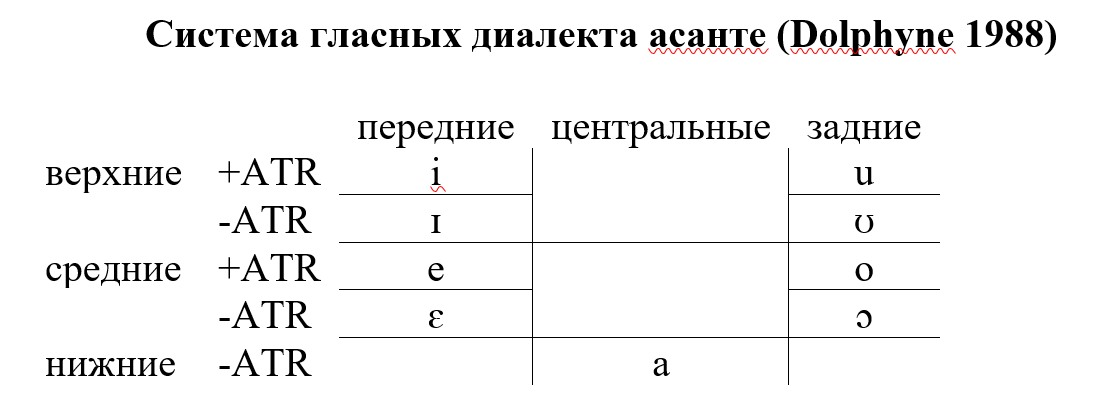 Артикуляторная база признака [ATR]
Ларингоскопические исследования (Edmondson, Esling 2006a, b; Edmondson et al. 2007) позволили установить артикуляторную базу признака [ATR] во всей сложности и взаимосвязи ее компонентов:
сжатие черпалонадгортанных складок;
движение корня языка в задне-нижнем направлении;
поднятие гортани.







				(а) [mídí] ‘я ем’ 		(б) [mɪ́dɪ́] ‘меня зовут’
Состояние гортани при произнесении (а) гласного [i] набора [+ATR] и (б) гласного [ɪ] набора [-ATR] в языке акан
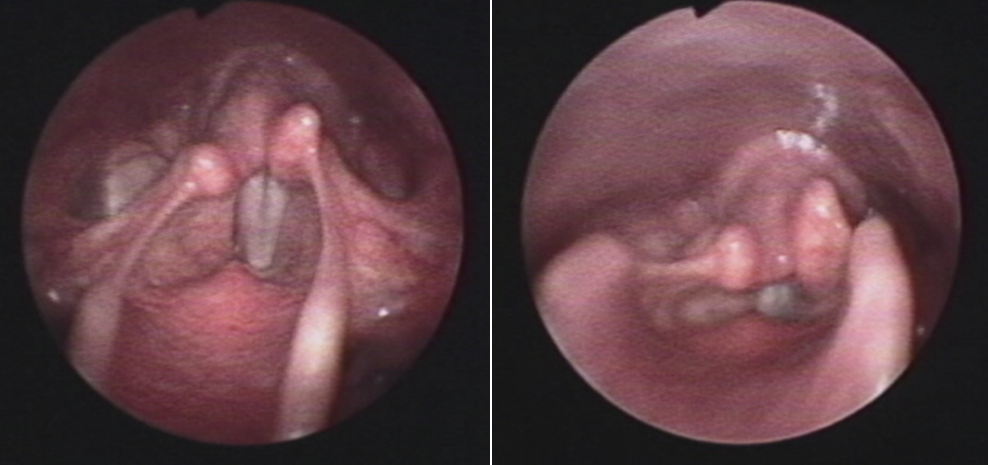 Артикуляторные исследования языка акан
Акан является языком, на материале которого был проведен максимально разнообразный набор исследований, имевших целью выявить артикуляторную базу признака [ATR]. Это исследования методами рентенографии (Painter 1973, Lindau 1975; 1979), магнитно-резонансной томографии (Tiede 1996), эндоскопической ларингоскопии (Edmondson, Esling 2006, Edmondson et al. 2007) и наконец ультразвуковые исследования (Kirkham, Nance 2017). 

С одной стороны, эти исследования не оставляют сомнений в наличии в акан противопоставления по признаку [ATR], отличном от противопоставления по признаку подъема. С другой стороны, исследования наиболее точными и безопасными методами, такими как ларингоскопия и ультразвук, были проведены на довольно скудном материале.
Ультразвуковые исследования языка акан
В немногочисленных ультразвуковых исследованиях на материале акан, а также некоторых других языков Западной Африки (Allen et al. 2013, Gick et al. 2006, Hudu 2014), различие между гласными, противопоставленными по признаку [ATR], было рассмотрено на основе только двух параметров – расстояния от начала координат до корня языка и до какой-либо точки передней части спинки языка.









Конфигурация языка при произнесении гласных [+ATR] [e, o] (черная сплошная линия) vs. гласных [-ATR] [ɛ, ɔ] (серая пунктирная линия) в языке йоруба (Allen et al. 2013: 192)
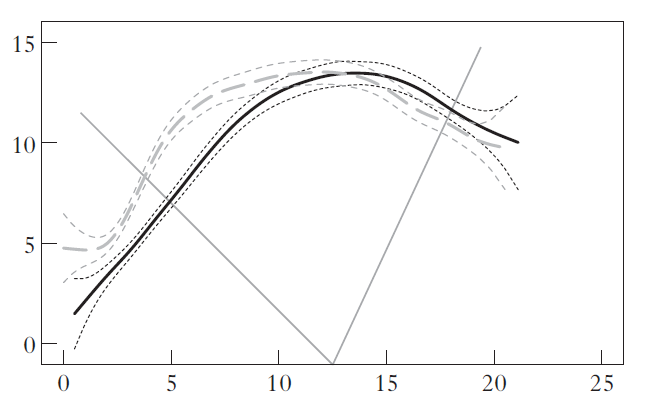 Методы исследования1. Сбор данных
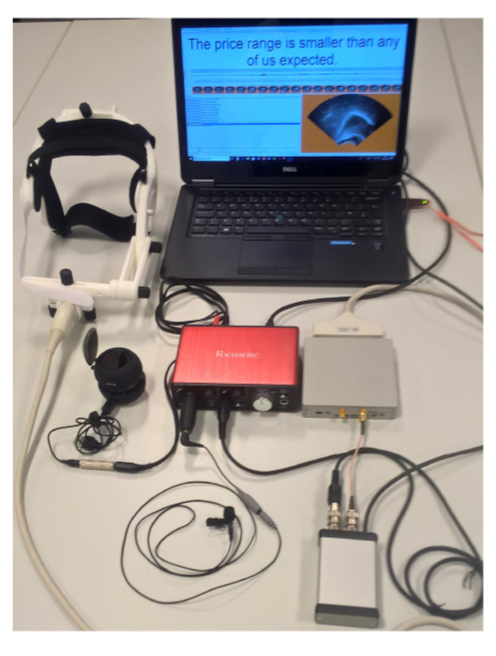 УЗИ-аппаратура 
Micro Ultrasound system
2D Ultrasound tongue imaging (UTI)
позволяет исследовать движения языка (кончика, средней части и корня) при произнесении звуков речи 

мобильный 
неинвазивный 
безопасный

+ программа Articulate Assistant Advanced (AAA), version 2.19.01, Edinburgh: Articulate Instruments
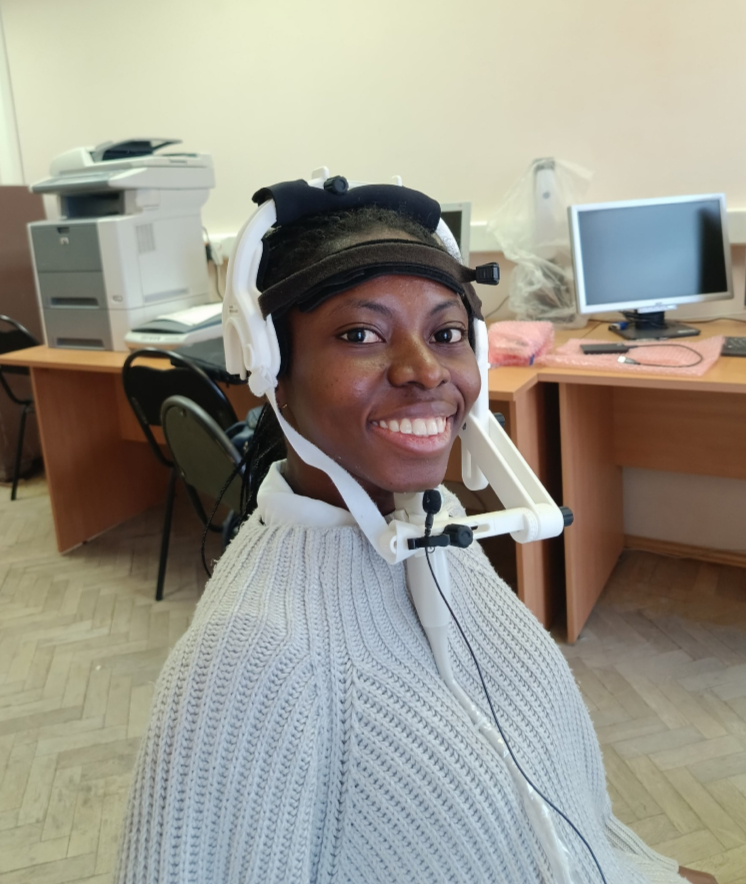 Nketiah Eugenia, 1994 г. р.
Ladzro Faustina Lucy, 1997 г. р.
Материал для анализа
i [+ATR]
ɪ [-ATR]
e [+ATR]
ɛ [-ATR]
Методы исследования2. Анализ данных
Методы исследования2. Анализ данных
программа Articulate Assistant Advanced (AAA)
version 2.19.01
Edinburgh: Articulate Instruments
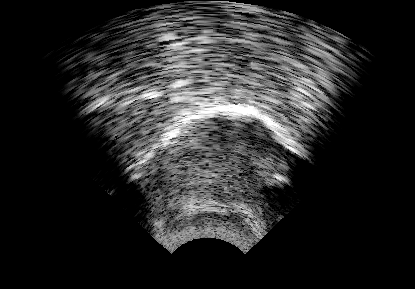 корень языка
кончик языка
/fi/ ‘to move, to go out’ 				/fɪ/ ‘to vomit’
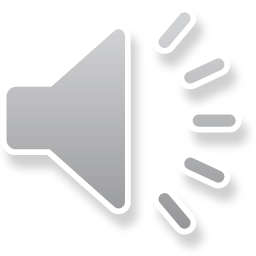 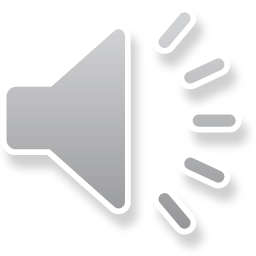 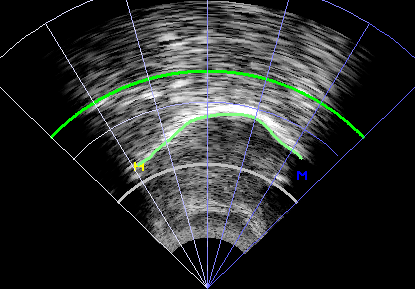 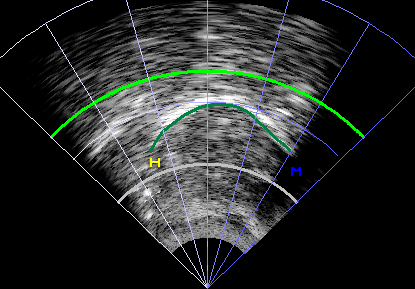 Результаты исследования
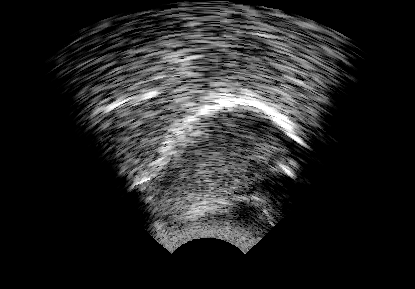 /di/ ‘to eat’ 				/dɪ/ ‘to be called’
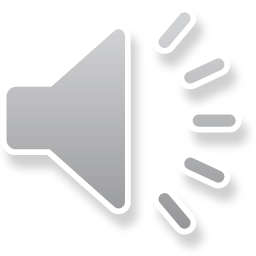 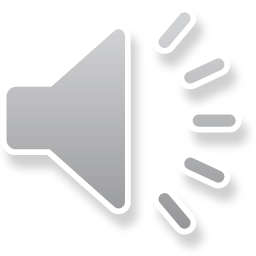 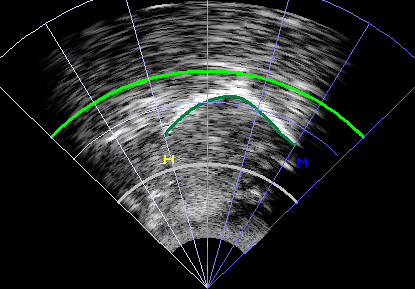 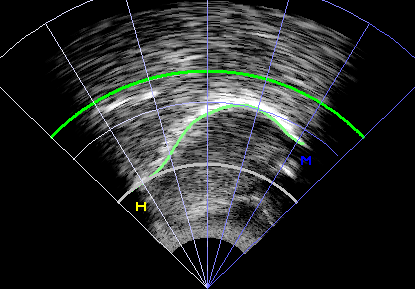 i [+ATR]
final 
position
non-final 
position
ɪ [-ATR]
final 
position
non-final 
position
i [+ATR]		 / 		ɪ [-ATR]
i [+ATR]
ɪ [-ATR]
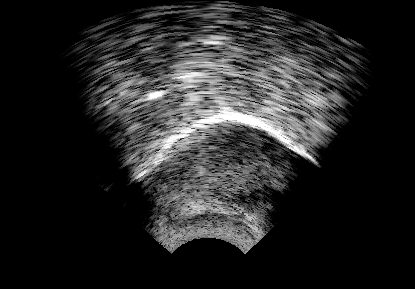 /kube/ ‘coconut’ 				/ɛbɛ/ ‘proverb’
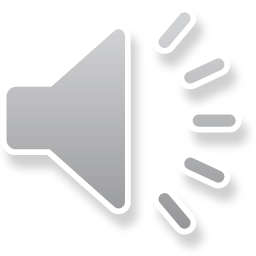 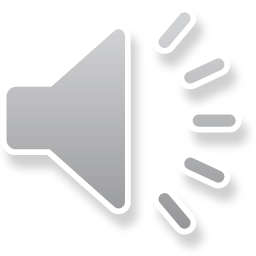 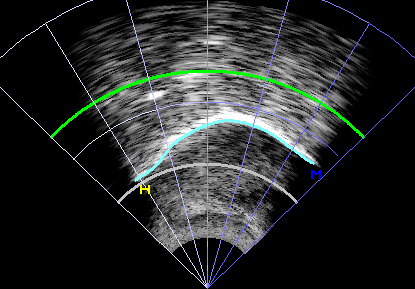 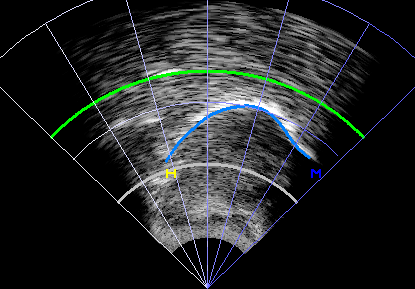 e [+ATR]
final 
position
non-final 
position
ɛ [-ATR]
final 
position
non-final 
position
e [+ATR]		 / 		 ɛ [-ATR]
e [+ATR]
ɛ [-ATR]
i [+ATR] / ɪ [-ATR] / e [+ATR] / ɛ [-ATR]
e [+ATR]
i [+ATR]
ɪ [-ATR]
ɛ [-ATR]
Статистический анализ

Расчеты производились при помощи библиотеки scipy на языке python. 

Статистический анализ значений всех параметров включал предварительную проверку на нормальное распределение при помощи теста Шапиро-Уилка и парные тесты на неоднородность между выборками. 

Если обе сравниваемые выборки демонстрировали нормальное распределение, использовался тест Стьюдента для независимых выборок, в противном случае – непараметрический тест Манна-Уитни.
Curve Degree (Cтепень изогнутости языка)Dorsum Excursion Index (Индекс выгнутости спинки языка)
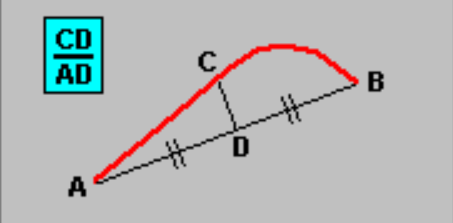 Гипотеза:
поскольку по крайней мере в ряде случаев высота спинки языка гласного [+ATR] больше высоты спинки языка гласного [-ATR], то CD[+ATR] > CD[-ATR].

Значит, мы ожидаем, что Curve Degree [+ATR] > Curve Degree [-ATR] и
Dorsum Excursion Index [+ATR] > Dorsum Excursion Index [-ATR].
Curve Degree (Cтепень изогнутости языка)
e
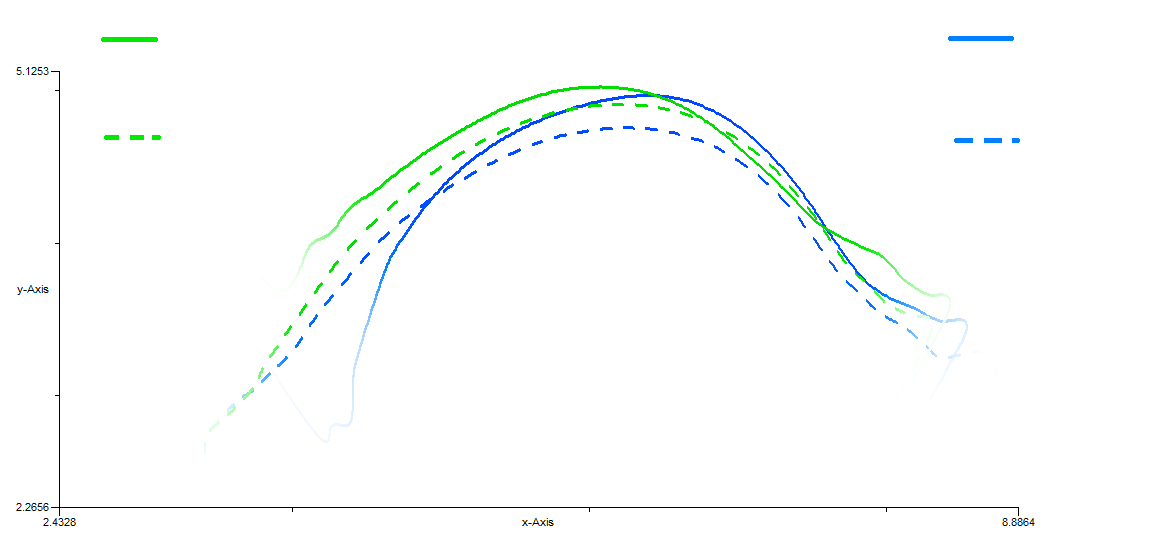 i
ɛ
ɪ
Уровень значимости полученного значения критерия Стьюдента / Манна-Уитни: p<0.001***, p<0.01**, p<0.05*, p>0.05 – пустая ячейка. 
vowel 1 < vowel 2, vowel 1 > vowel 2
Dorsum Excursion Index
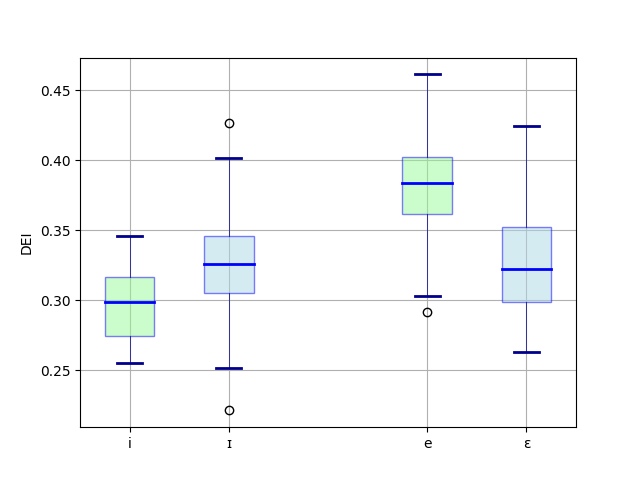 e
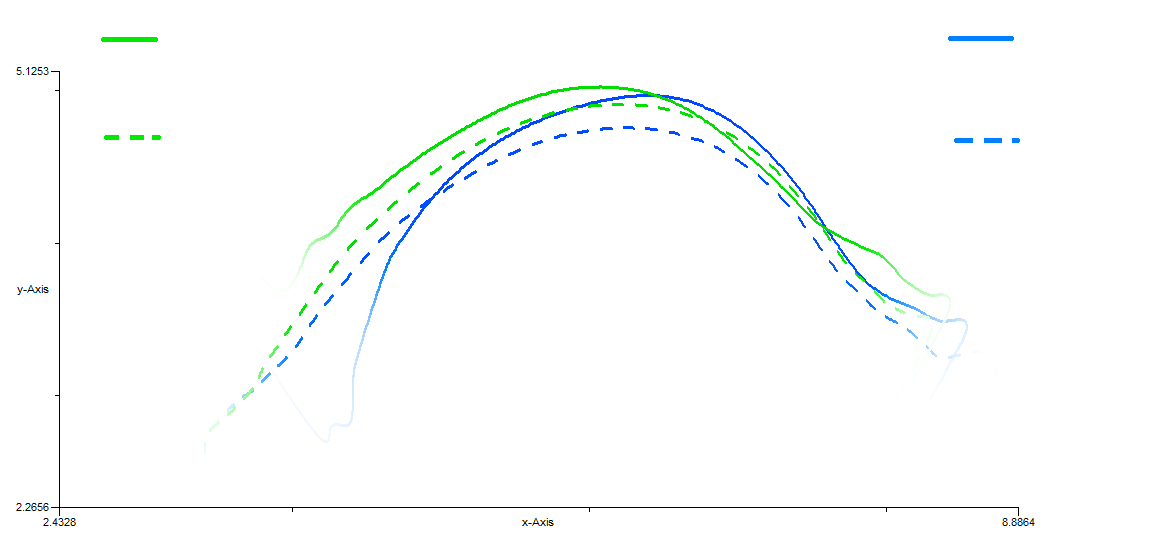 i
ɛ
ɪ
Уровень значимости полученного значения критерия Стьюдента / Манна-Уитни: p<0.001***, p<0.01**, p<0.05*, p>0.05 – пустая ячейка. 
vowel 1 < vowel 2, vowel 1 > vowel 2
Удаленность от начала координат кривой в месте ее пересечения 13 лучом
Гипотеза:

поскольку корень языка гласного [-ATR] сдвинут назад по сравнению с гласным [+ATR], мы ожидаем, что

Pos 13 [+ATR] < Pos 13 [-ATR]
e
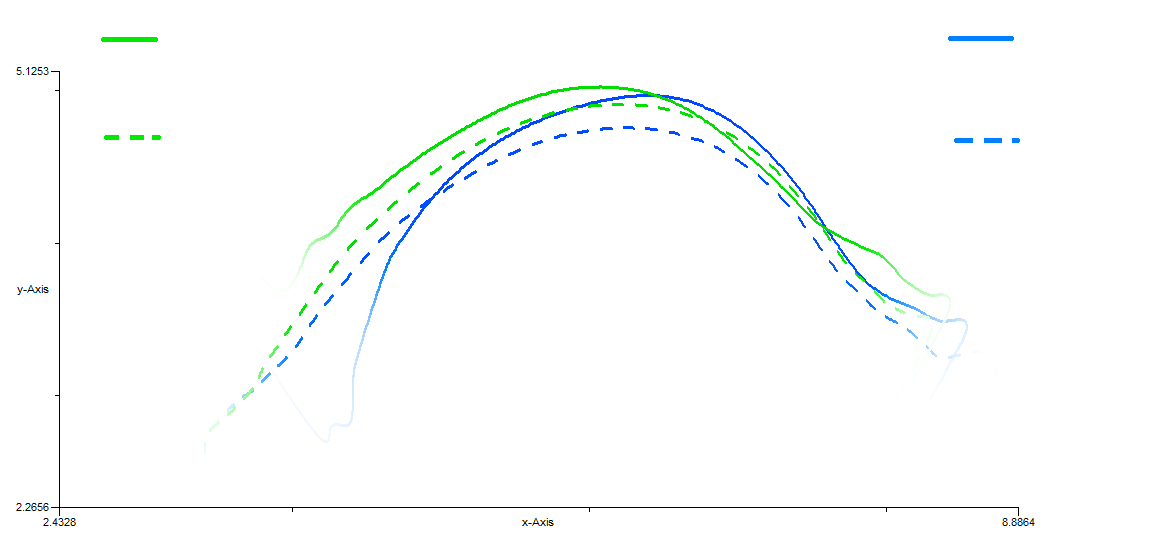 i
ɛ
ɪ
Уровень значимости полученного значения критерия Стьюдента / Манна-Уитни: p<0.001***, p<0.01**, p<0.05*, p>0.05 – пустая ячейка. 
vowel 1 < vowel 2, vowel 1 > vowel 2
Удаленность от начала координат кривой в месте ее пересечения 20 и 31 лучами
Гипотеза:

поскольку по крайней мере в ряде случаев высота спинки языка гласного [+ATR] больше высоты спинки языка гласного [-ATR], мы ожидаем, что:

Pos 20 [+ATR] > Pos 20 [-ATR],
Pos 31 [+ATR] > Pos 31 [-ATR]
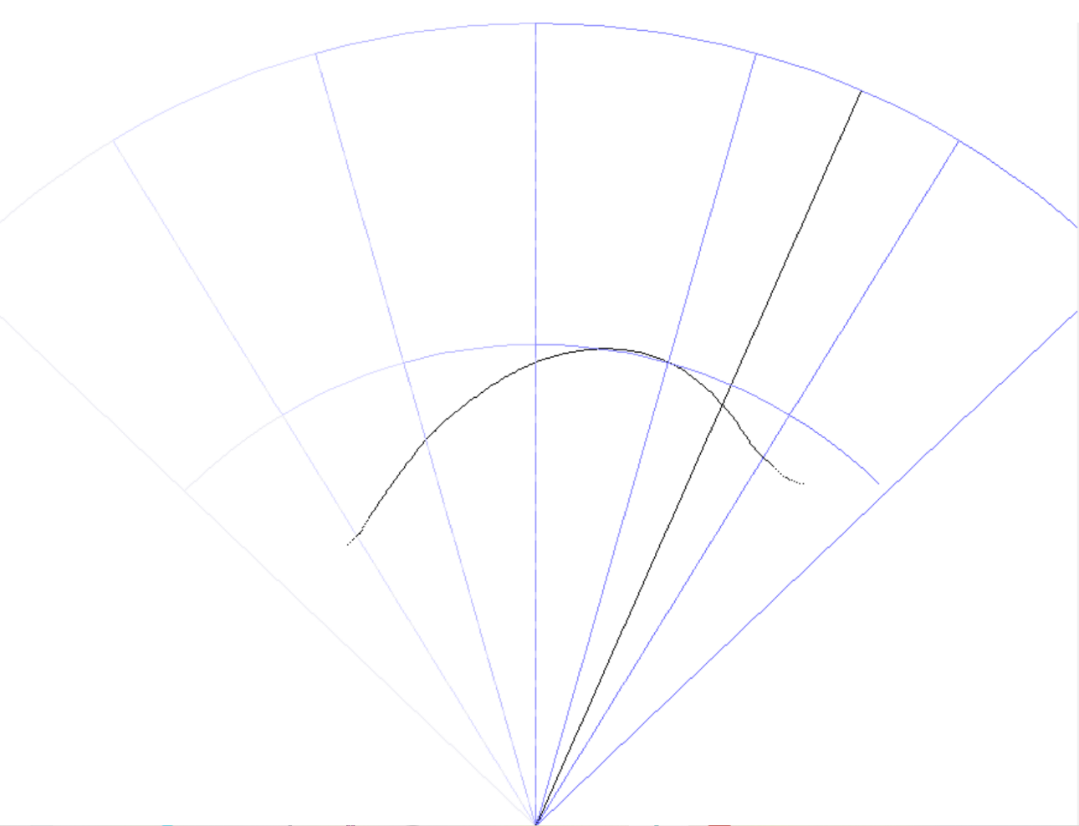 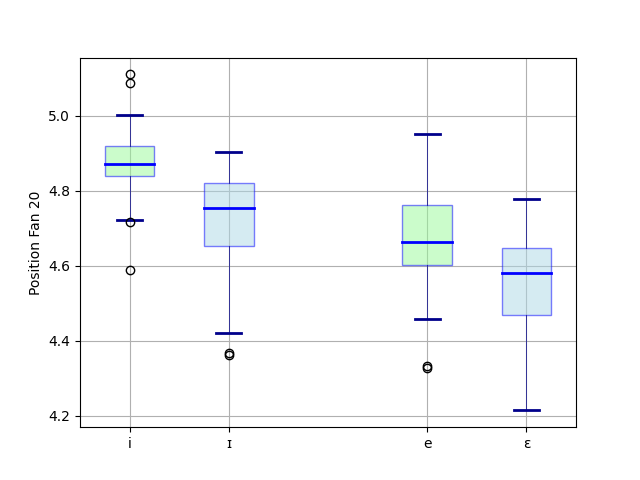 e
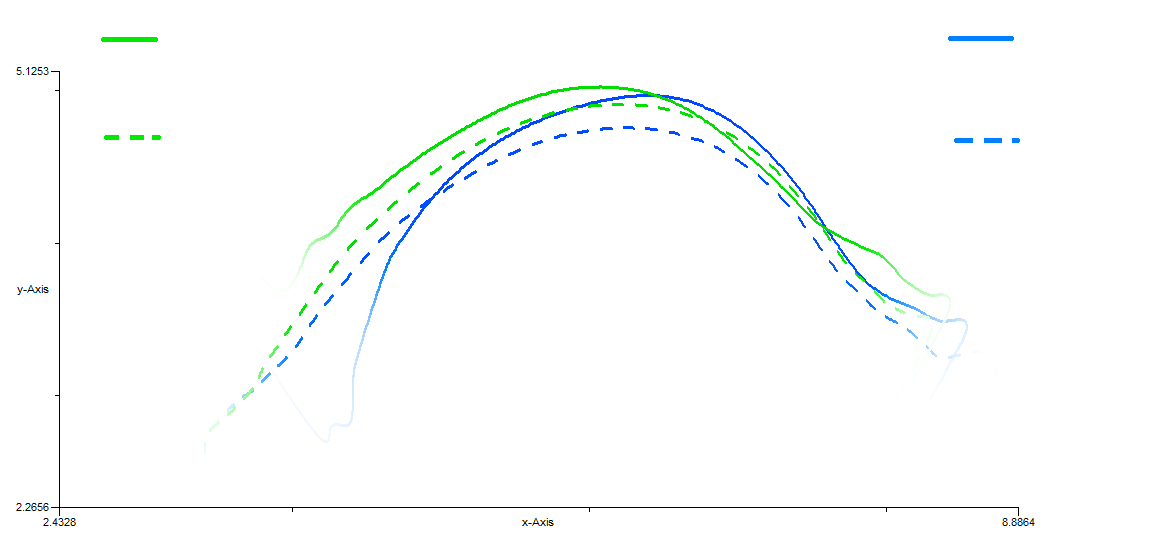 i
ɛ
ɪ
Уровень значимости полученного значения критерия Стьюдента / Манна-Уитни: p<0.001***, p<0.01**, p<0.05*, p>0.05 – пустая ячейка. 
vowel 1 < vowel 2, vowel 1 > vowel 2
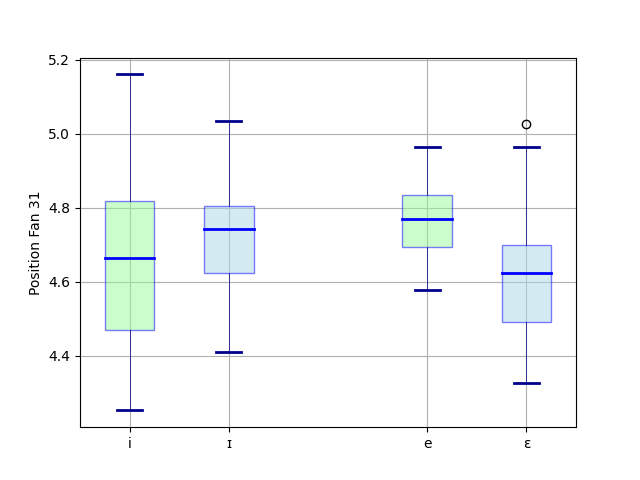 e
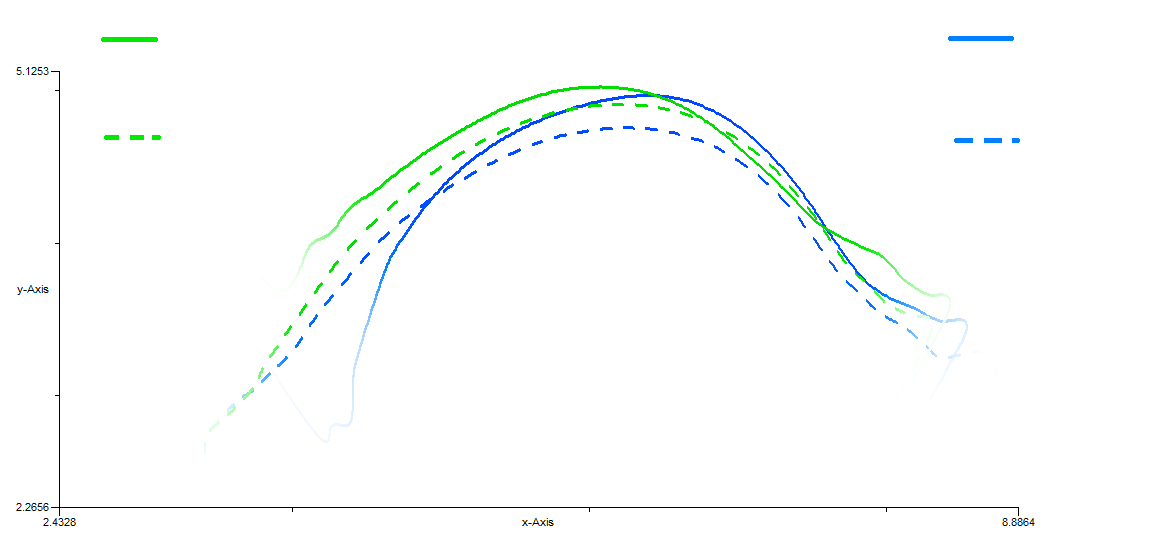 i
ɛ
ɪ
Уровень значимости полученного значения критерия Стьюдента / Манна-Уитни: p<0.001***, p<0.01**, p<0.05*, p>0.05 – пустая ячейка. 
vowel 1 < vowel 2, vowel 1 > vowel 2
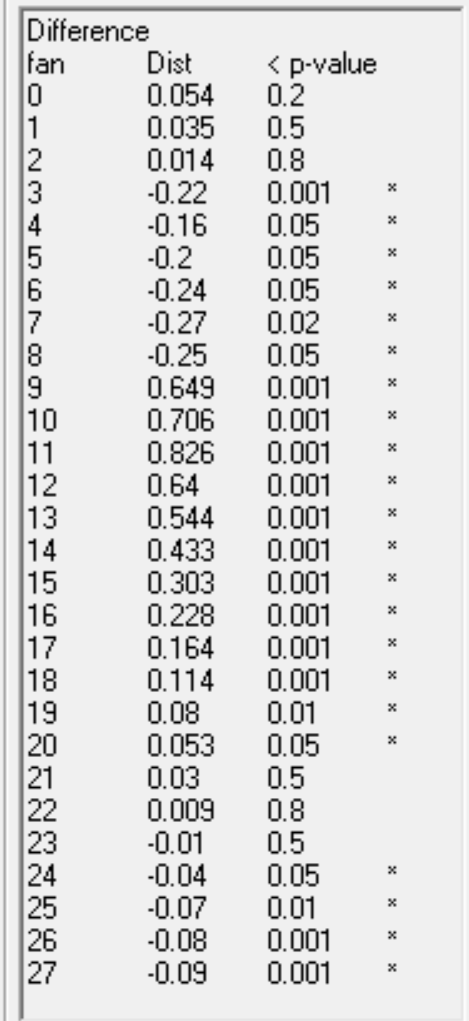 ɪ [-ATR] / e [+ATR]
Литература
Allen B., Pulleyblank D., Ajíbóyè O. Articulatory mapping of Yoruba vowels: An ul­trasound study. Phonology, 2013, 30. pp. 183–210.
Dolphyne, Florence A. 1988. The Akan (Twi-Fante) Language. Accra: Ghana: Ghana Universities Press.
Eberhard, David M., Gary F. Simons & Charles D. Fennig (2019). Ethnologue: languages of the world. 22nd edition. Dallas, TX: SIL International. Online version: http://www.ethnologue.com.
Edmondson J. A., Esling J. H. 2006a. The valves of the throat and their functioning in tone, vocal register and stress: Laryngoscopic case studies. Phonology, 23: 157–191.
Edmondson J. A., Esling J. H. 2006b. The laryngeal basis for the feature [‑ATR]. Paper for delivery at the Annual Conf. on African Linguistics (Euguene, Univ. of Oregon, 2006).
Edmondson J. A., Padayodi C. M., Hassan Z. M., Esling J. H. The laryngeal articulator: Source and resonator. In J. Trouvain & W.J. Barry (Eds.), Proc. of the 16th International Congress of Phonetic Sciences. Saarbrücken: Universität des Saarlandes, 2007, 2065–2068.
Gick B., Pulleyblank D., Campbell F., Mutaka N. Low vowels and transparency in Kinande vowel harmony. Phonology, 2006, 23. pp. 1–20. 
Hudu F. [ATR] feature involves a distinct tongue root articulation: Evidence from ultrasound imaging. Lingua, 2014, 143. pp. 36–51.
Kirkham S., Nance C. An acoustic-articulatory study of bilingual vowel produc­tion: Advanced tongue root vowels in Twi and tense/lax vowels in Ghanaian English. Journal of Pho­netics, 2017, 62. pp. 65–81.
Lindau M. [Features] for vowels. UCLA Working Papers in Phonetics, 1975, 30: 1-155.
Lindau M. The feature expanded. Journal of Phonetics, 1979, 7: 163–176.
Painter C. Cineradigraphic data on the feature ‘covered’ in Twi vowel harmony. Phonetica, 1973, 28: 97–120.
Tiede M. K. An MRI-based study of pharyngeal volume contrasts in Akan and English. Journal of Phonetics, 1996, 24: 399–421.